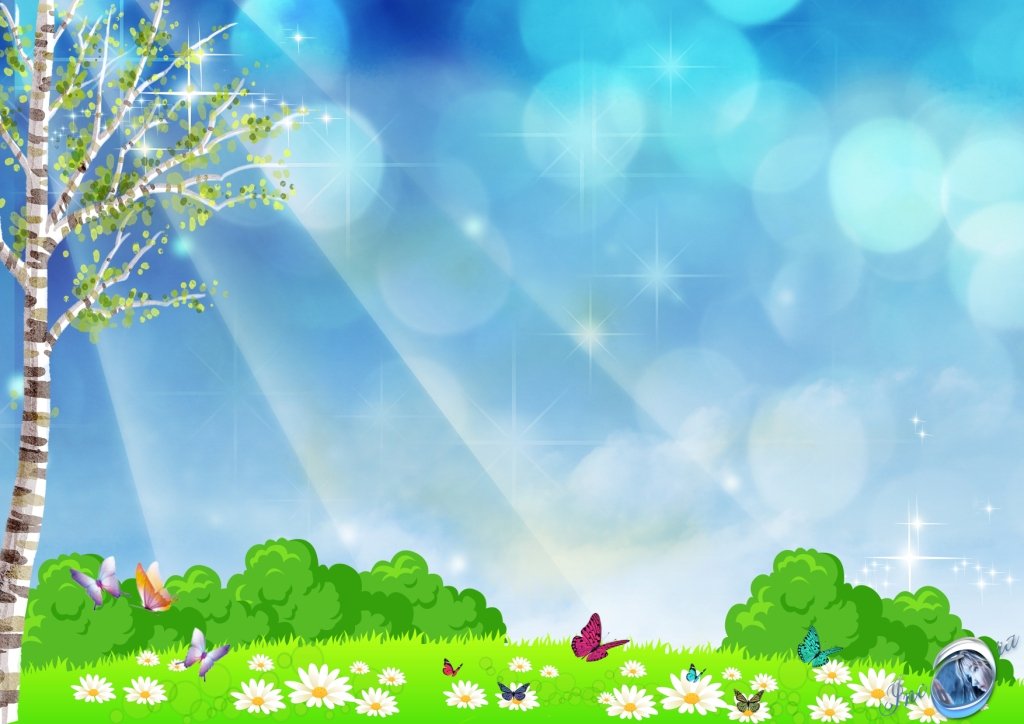 МУНИЦИПАЛЬНОЕ АВТОНОМНОЕ ДОШКОЛЬНОЕ ОБРАЗОВАТЕЛЬНОЕ УЧРЕЖДЕНИЕ ДЕТСКИЙ САД ОБЩЕРАЗВИВАЮЩЕГО ВИДА №6
СЕМЕЙНЫЙ ЭКОЛОГИЧЕСКИЙ ПРОЕКТ

«Не спешите выбрасывать!»
Номинация «Упаковка»


Авторы проекта: Джлавян Владимир
                                                 Джлавян Нарине Мовсесовна

Руководитель проекта: Воронецкая Светлана Евгеньевна








Армавир
2015 г.
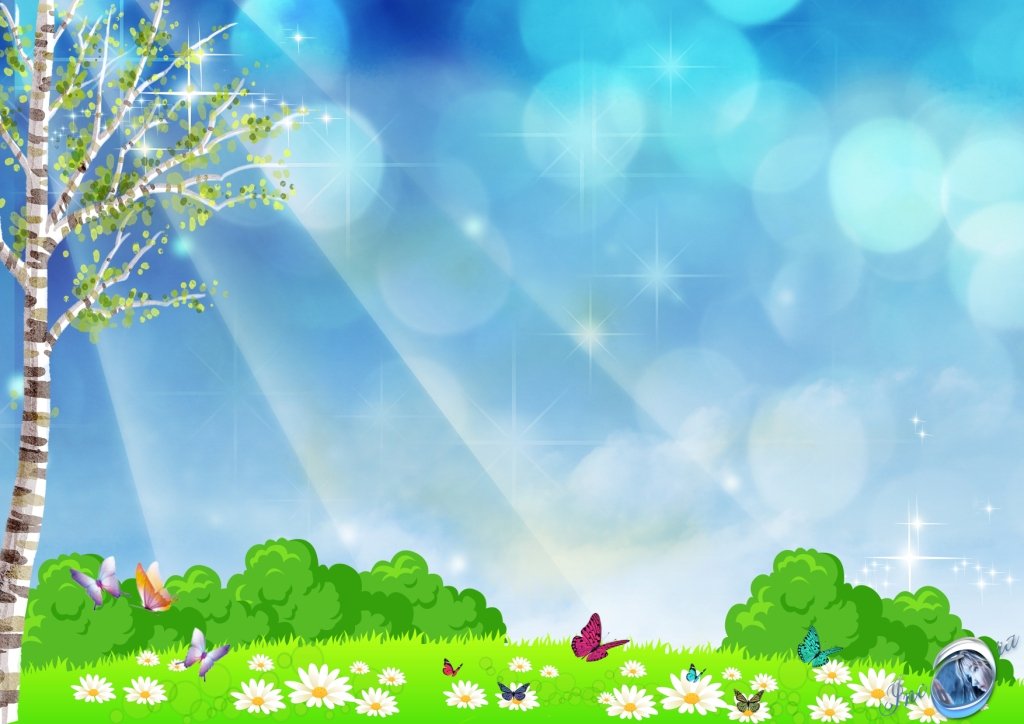 Меня зовут Джлавян Вова мне 5 лет  я хожу в детский сад в старшую группу.Я очень люблю свой детский сад, а еще я люблю ездить со своей семьей на природу. На природе мы печем картошку, жарим шашлыки или варим уху, играем в волейбол, футбол.Вот так прекрасно мы проводим время.
Когда мы собираемся уезжать, мы всегда убираем после себя мусор, ведь как говорит наша мама:
«Природу надо беречь от  мусора».
И вот когда мы ехали после очередного отдыха я спросил у мамы: «А куда девается этот мусор?»
Мама мне ответила: «Часть мусора перерабатывается, сжигается, а можно из упаковочного материала  сделать детскую поделку, игрушку».
Некоторое время я размышлял над тем, что мне сказала мама и после задал себе вопрос:
«А смогу ли я дать «новую жизнь»  упаковочному материалу и тем самым сохранить нашу природу»
ЦЕЛЬ ПРОЕКТА:- изучить и описать судьбу различных упаковок;- развивать мышление, творческие способности.
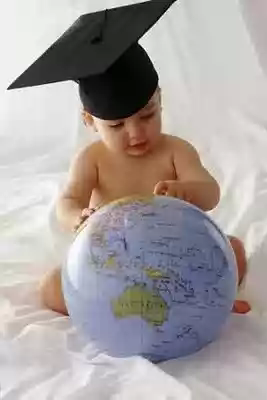 ЗАДАЧИ ПРОЕКТА:- изучить влияние мусора на окружающую природу и жизнь человека;- изучить литературу о работе с различными упаковочными материалами;- найти полезное применение этому предмету, создавая из него различные поделки;- научиться видеть результаты своего труда;- создание альбома «Сделано моими руками»
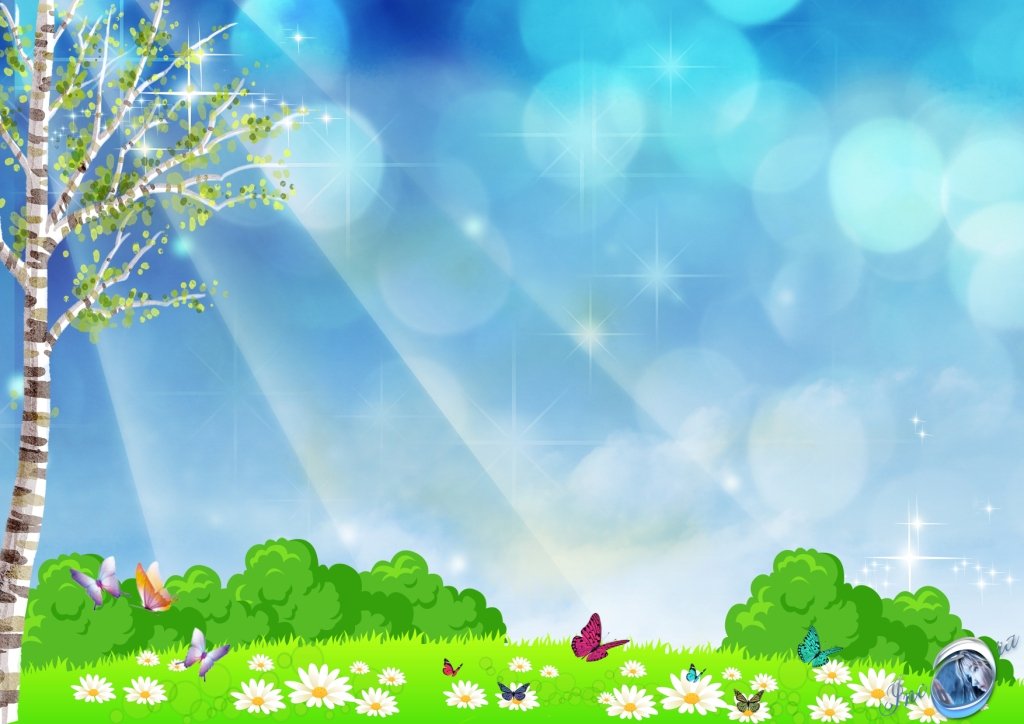 ОБЪЕКТ ИССЛЕДОВАНИЯ: ПРОБЛЕМА ЗАГРЯЗНЕНИЯ ОКРУЖАЮЩЕЙ СРЕДЫ
ПРЕДМЕТ ИССЛЕДОВАНИЯ: УПАКОВОЧНЫЙ МАТЕРИАЛ
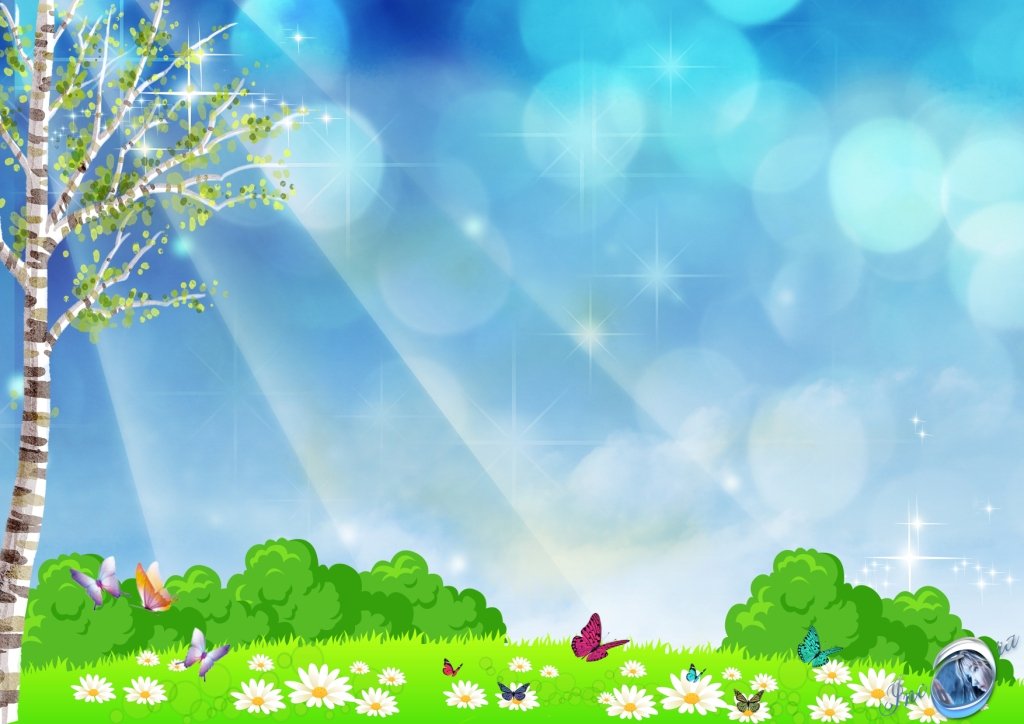 ГИПОТЕЗА:
МОЖНО ДАТЬ «НОВУЮ ЖИЗНЬ», ИЛИ ХОТЯ БЫ ПРОДЛИТЬ ЖИЗНЬ ПЛАСТИКОВЫМ И СТЕКЛЯННЫМ БУТЫЛКАМ И ДРУГОМУ УПАКОВОЧНОМУ МАТЕРИАЛУ
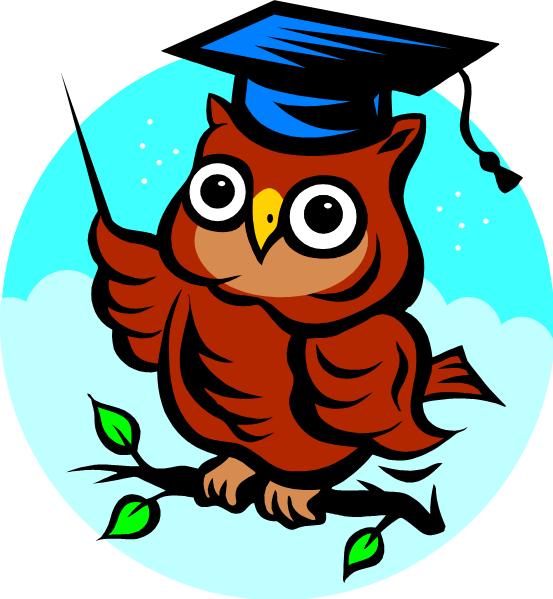 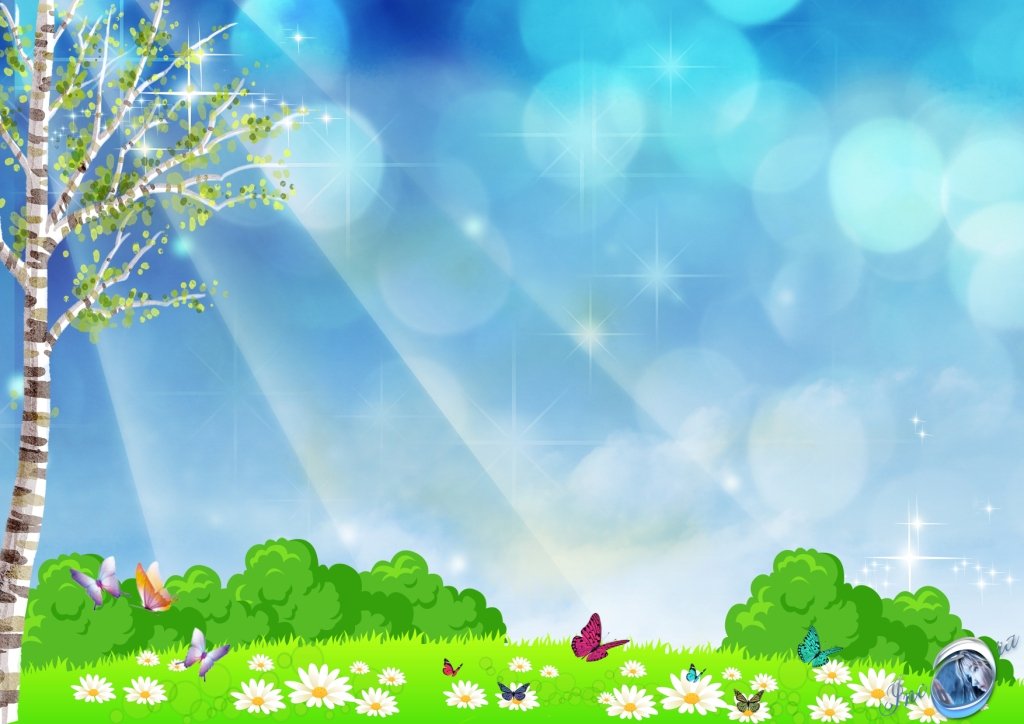 СОДЕРЖАНИЕ ПРОЕКТА
I ЭТАП ПОДГОТОВИТЕЛЬНЫЙ
ФОРМИРОВАНИЕ ПРОБЛЕМЫ;

ПРОГНОЗИРОВАНИЕ РЕЗУЛЬТАТОВ (ПРОДУКТ ДЕЯТЕЛЬНОСТИ;

РАССМАТРИВАНИЕ ИЛЛЮСТРАТИВНОГО МАТЕРИАЛА, СЛУШАНИЕ ИНФОРМАЦИИ ОТ РОДИТЕЛЕЙ;

ПОДГОТОВИТЬ МАТЕРИАЛ;

ПОДДЕРЖИВАТЬ ИНТЕРЕС НА ПРОТЯЖЕНИИ ВСЕЙ ИССЛЕДОВАТЕЛЬСКОЙ ДЕЯТЕЛЬСНОСТИ;

ВЫПОЛНЕНИЕ ПРАКТИЧЕСКОЙ ДЕЯТЕЛЬНОСТИ.
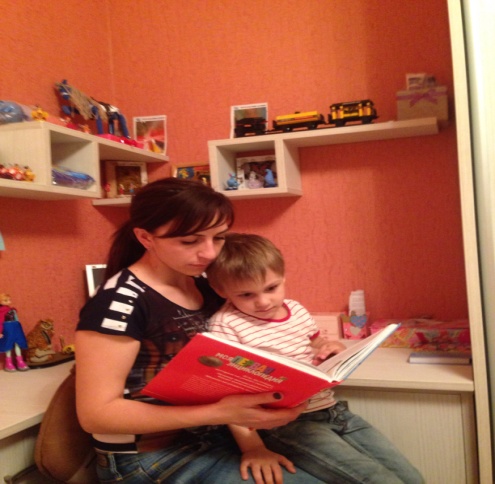 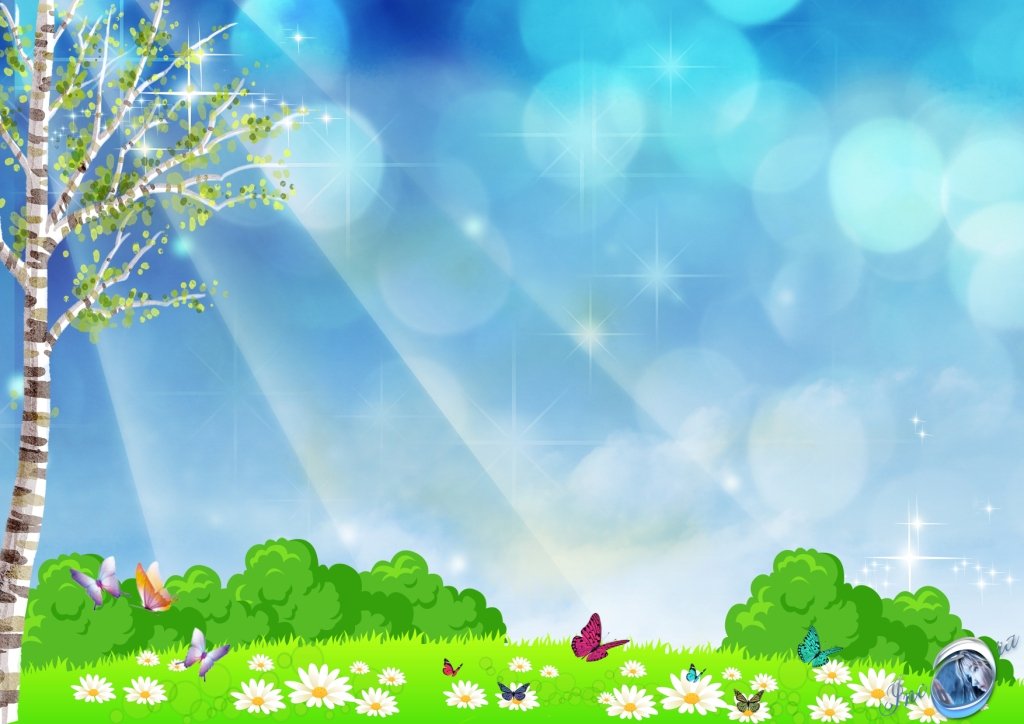 II ЭТАП ПРАКТИЧЕСКИЙ
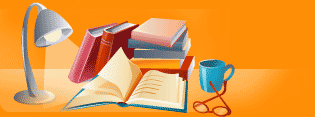 ИЗУЧЕНИЕ ЛИТЕРАТУРЫ;

ИССЛЕДОВАТЕЛЬСКАЯ ДЕЯТЕЛЬНОСТЬ  С РЕБЕНКОМ;

БЕСЕДЫ;

СОТВОРЧЕСТВО ВЗРОСЛЫХ И ДЕТЕЙ ПРИ ОРГАНИЗАЦИИ ИССЛЕДОВАТЕЛЬСКОЙ ДЕЯТЕЛЬСНОСТИ;

СОЗДАНИЕ ПРОДУКТОВ ДЕТСКОГО ТВОРЧЕСТВА.
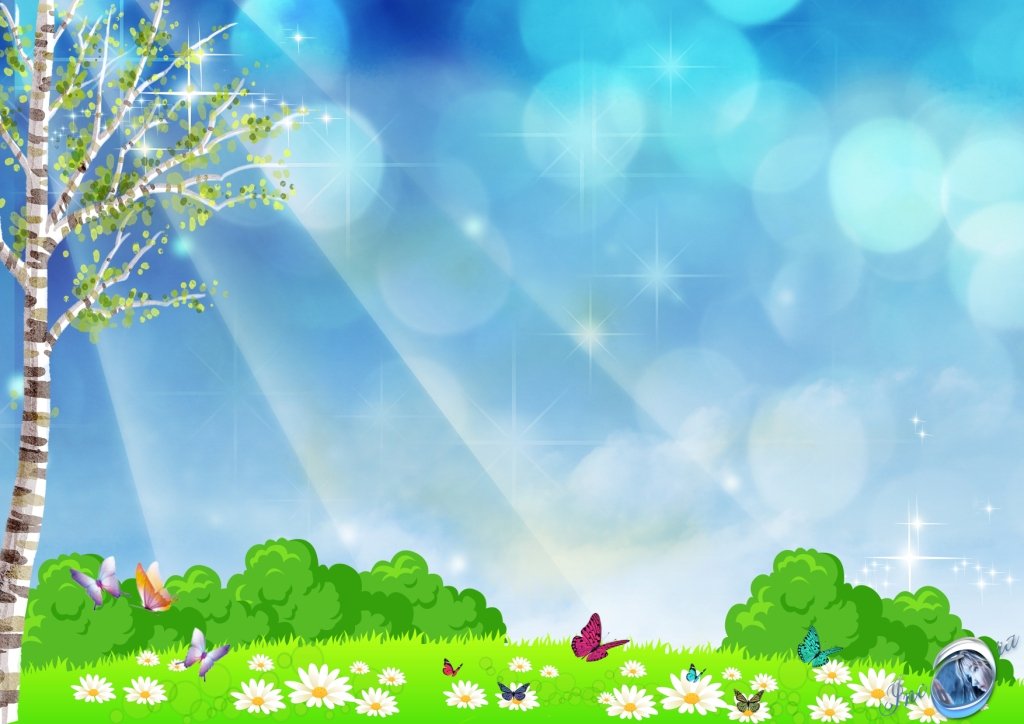 III ЭТАП ЗАВЕРШАЮЩИЙ
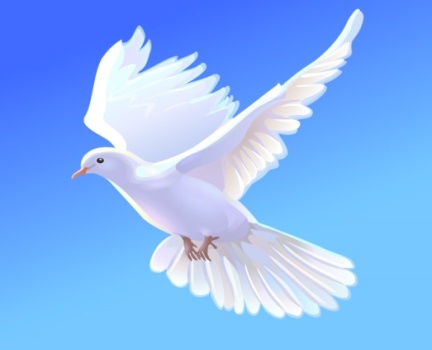 ОФОРМЛЕНИЕ ПРАКТИЧЕСКИХ МАТЕРИАЛОВ;

МУЛЬТИМЕДИЙНАЯ ПРЕЗЕНТАЦИЯ ПРОЕКТА;

ИЗГОТОВЛЕНИЕ ПОДЕЛОК ИЗ УПАКОВОЧНОГО МАТЕРИАЛА;

УЧАСТИЕ В СОЗДАНИИ АЛЬБОМА «СДЕЛАНО МОИМИ РУКАМИ»
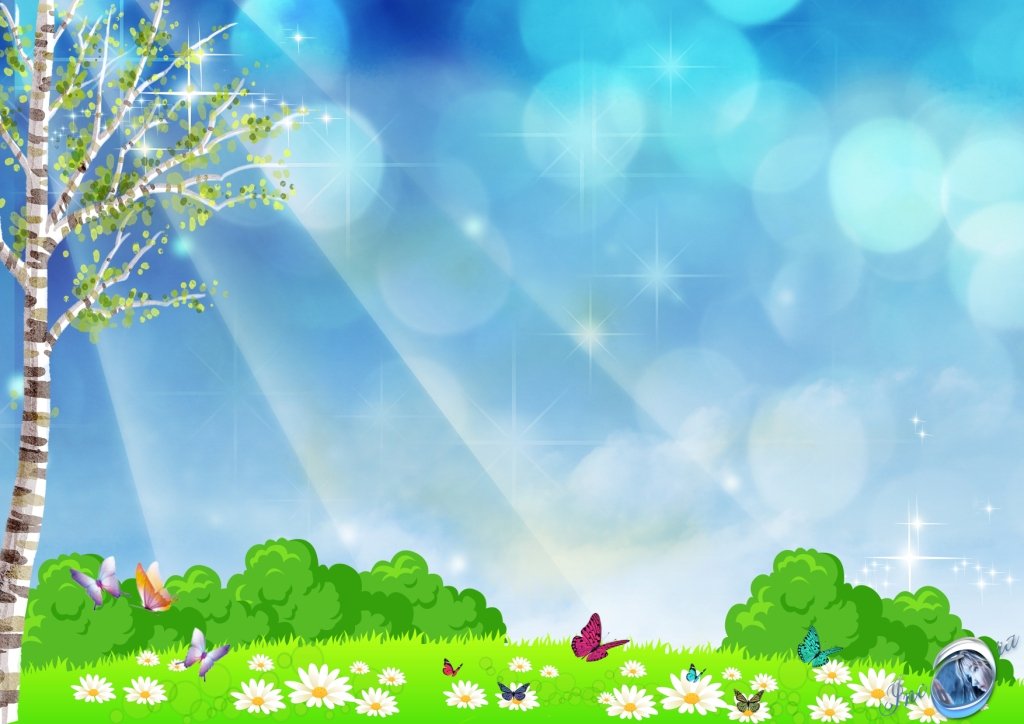 ОТ ТЕОРИИ К ПРАКТИКИ
Наша семья постоянно использует оставшиеся упаковки для изготовления различных поделок
Букет цветов из цветных салфеток
       Изготовление                                          Результат
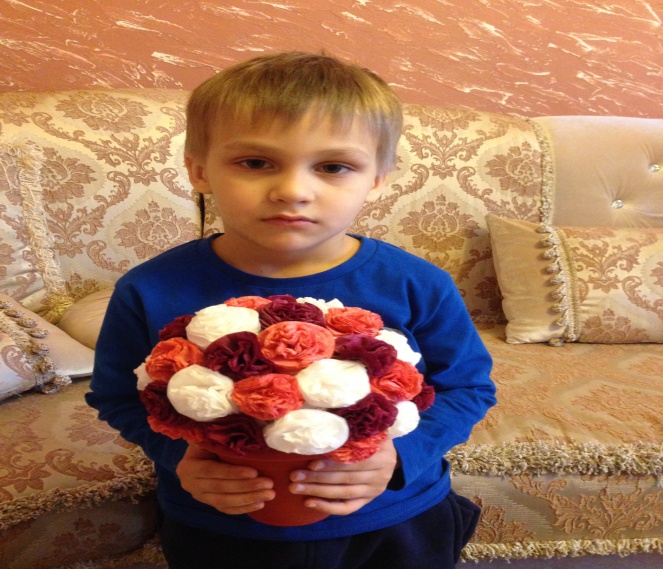 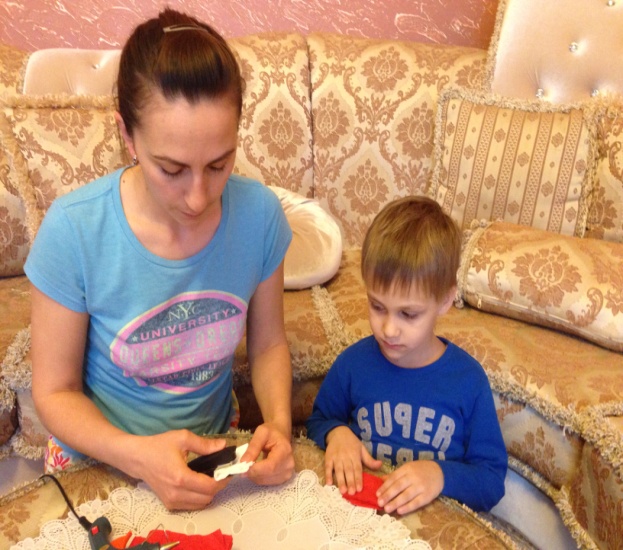 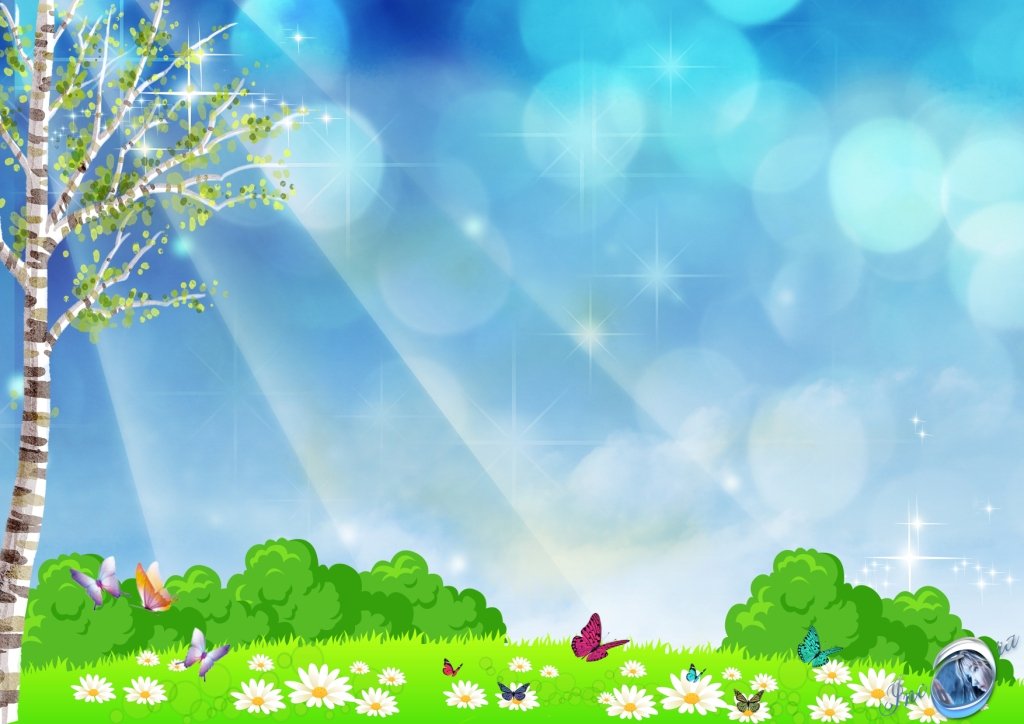 Кувшинка из одноразовых ложекЧтобы сделать нам понадобилось: упаковка одноразовых ложек, баночка из под майонеза, лист картона, пластиковый стаканчик
Результат
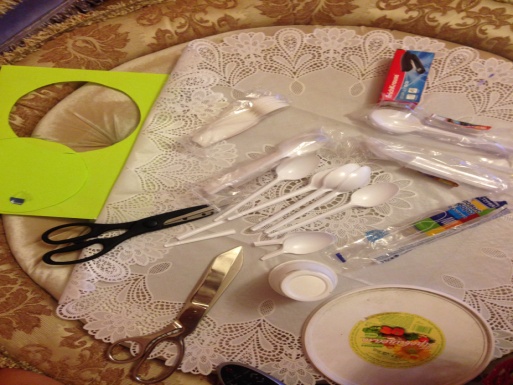 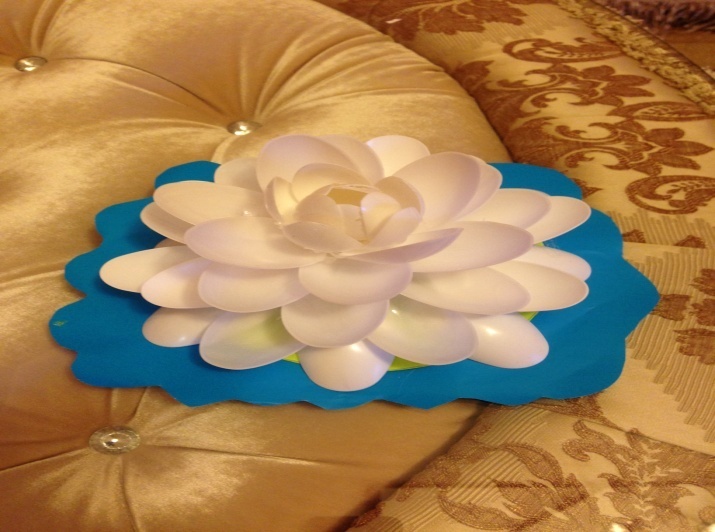 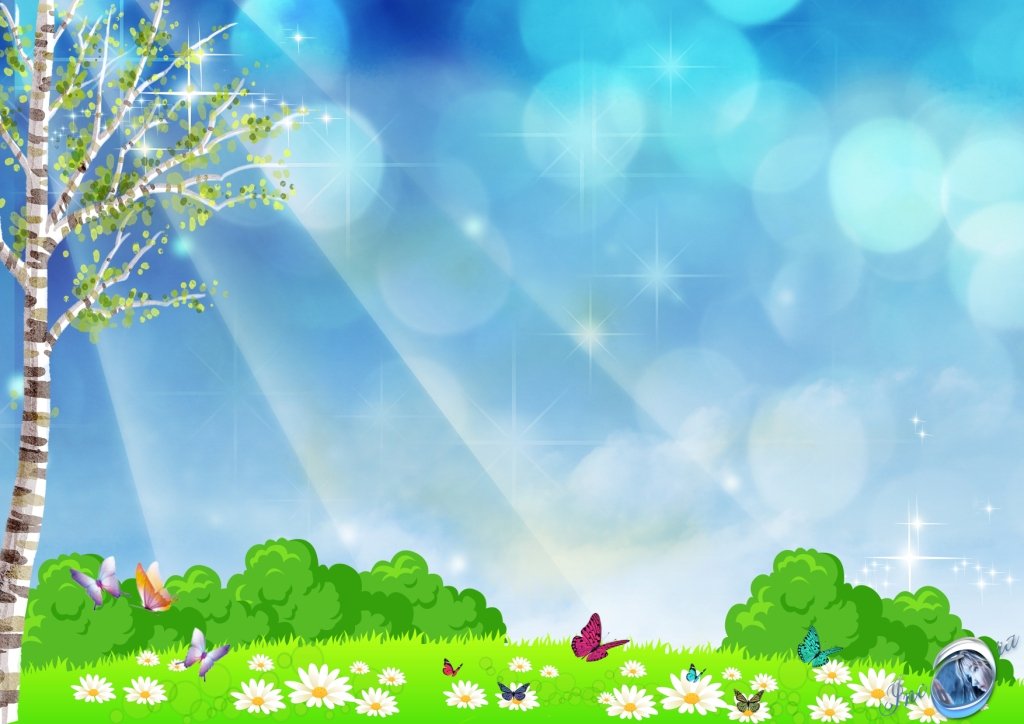 Ваза для цветов из пластиковой бутылки
В изготовлении  вазы на помощь пришла моя сестра Гаянэ.
      Материалы для изготовления
 



                                              Результат
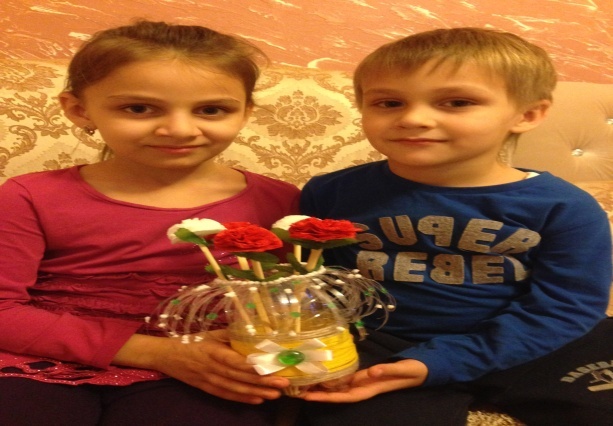 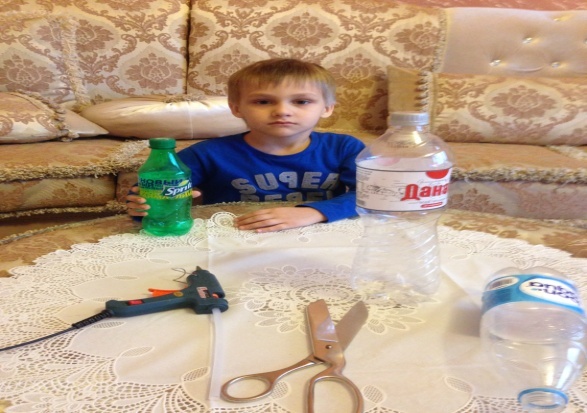 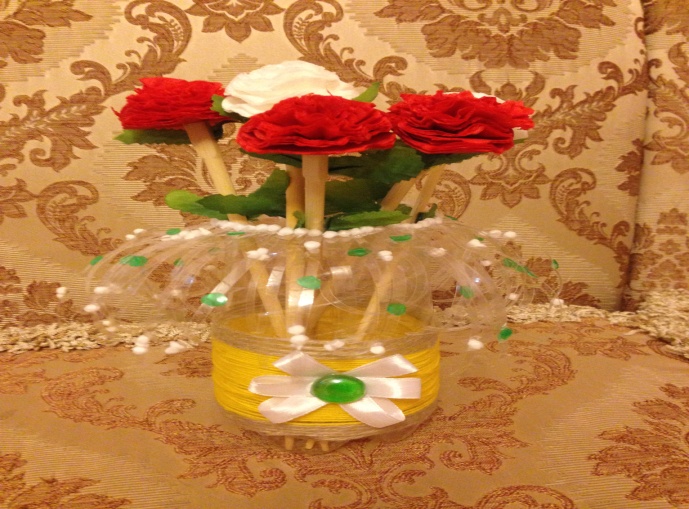 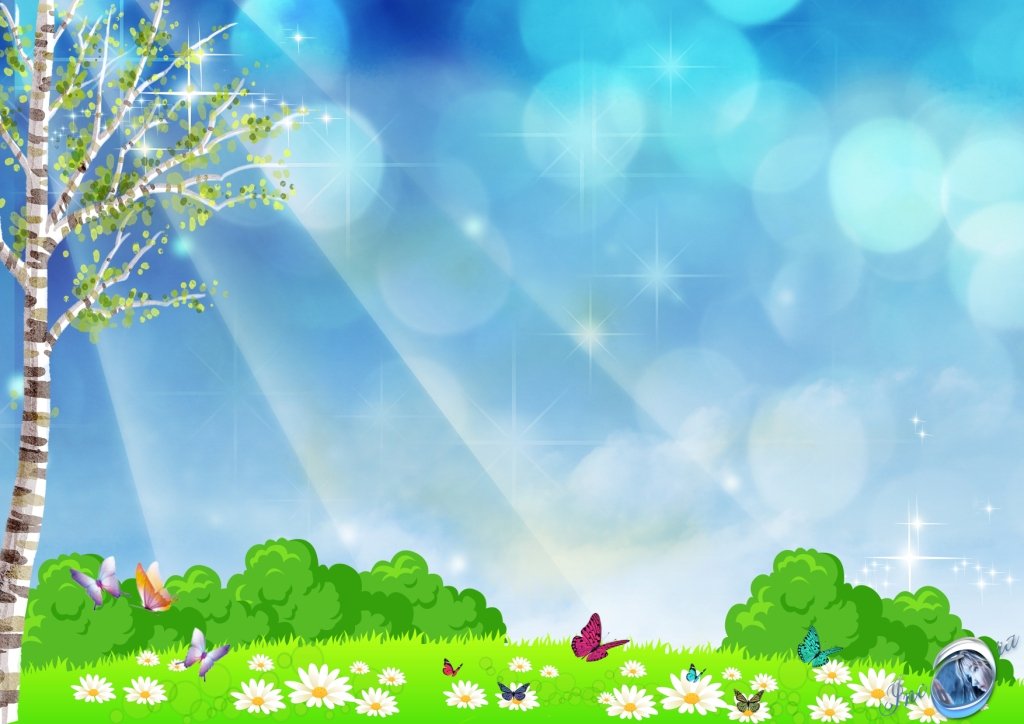 Декоративная вазочка из стеклянной бутылочки
Материалы 
     для изготовления                                         Результат
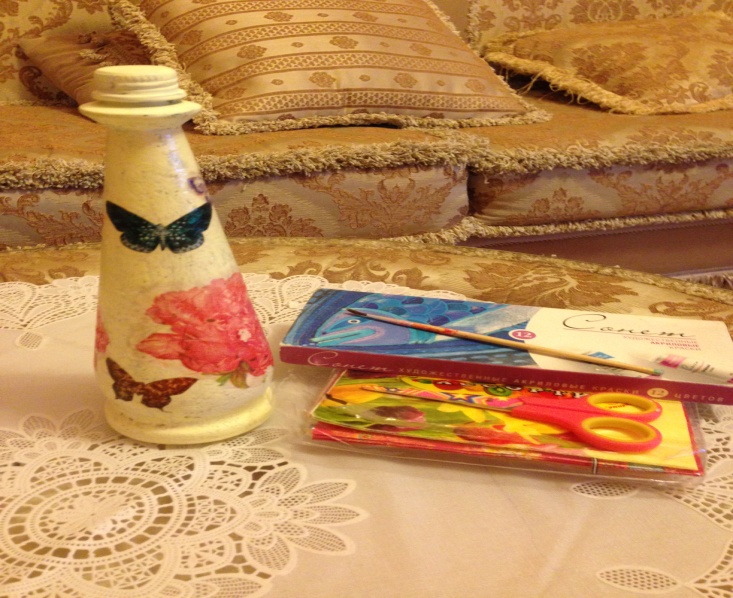 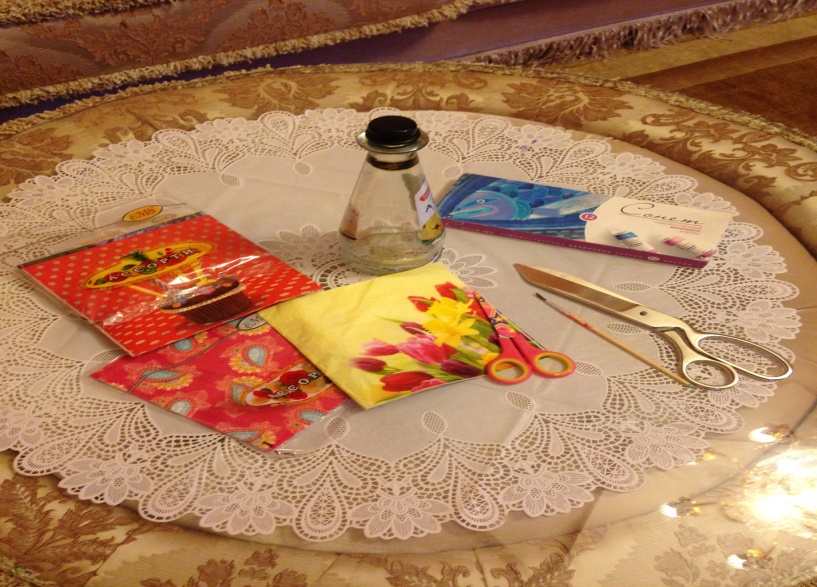 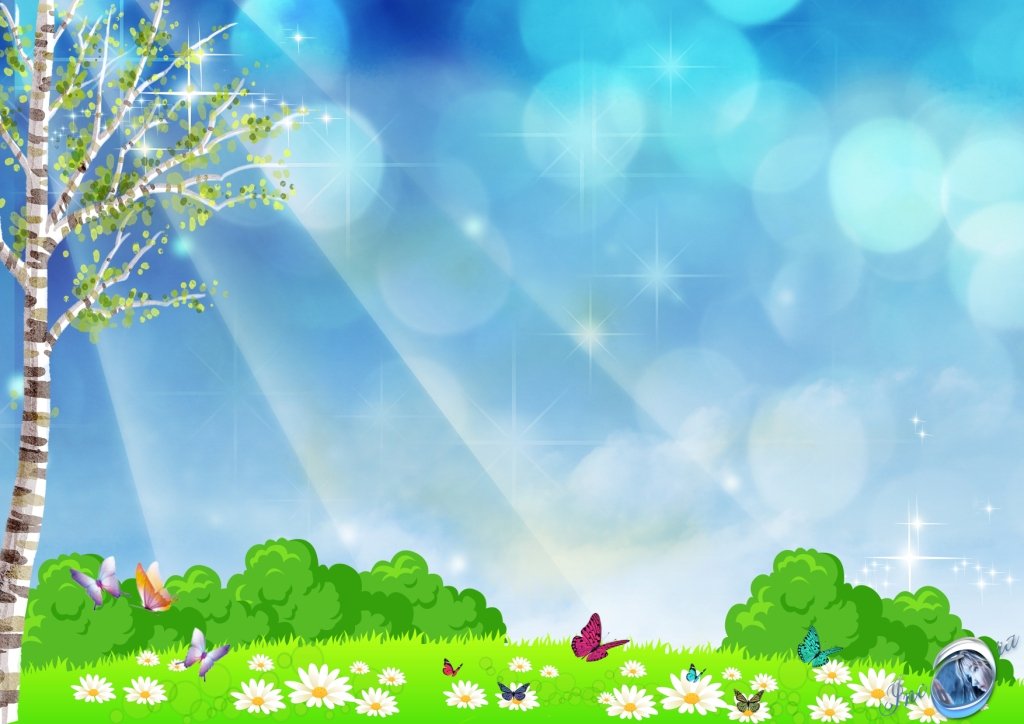 Картина из старой пряжи
Как то был у бабушки и наводили порядок в кладовке,  нашли старую пряжу, которую бабушка хотела выкинуть, но я ей сказал не торопись мы можем из нее сделать красивую картину.
                   Материалы 
           для изготовления                                                Результат
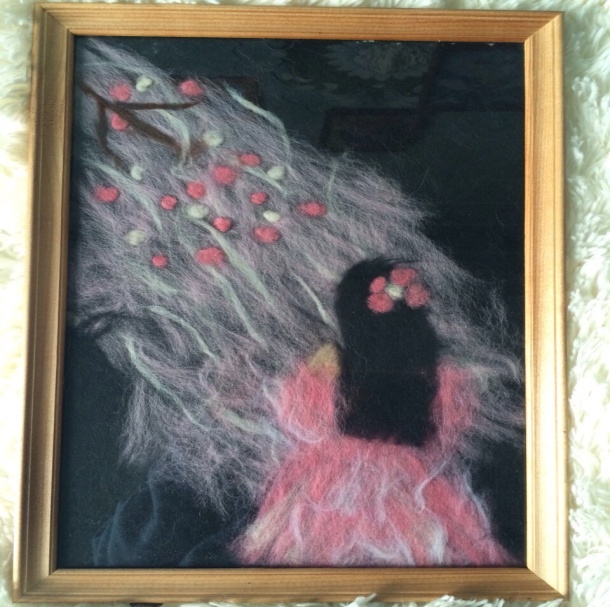 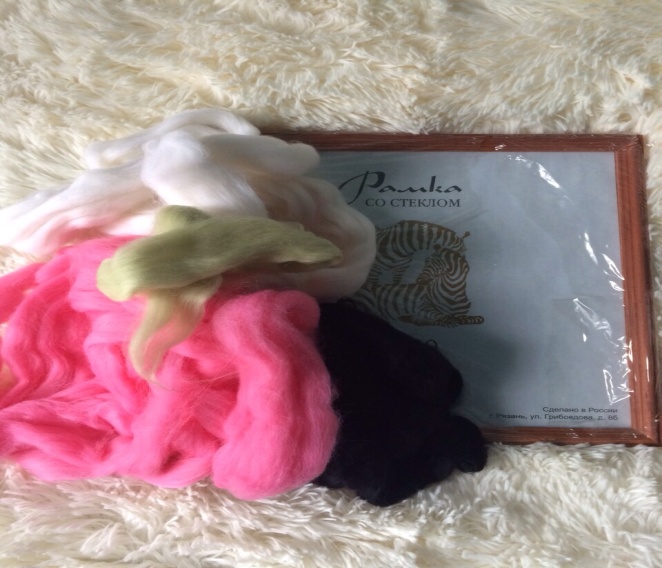 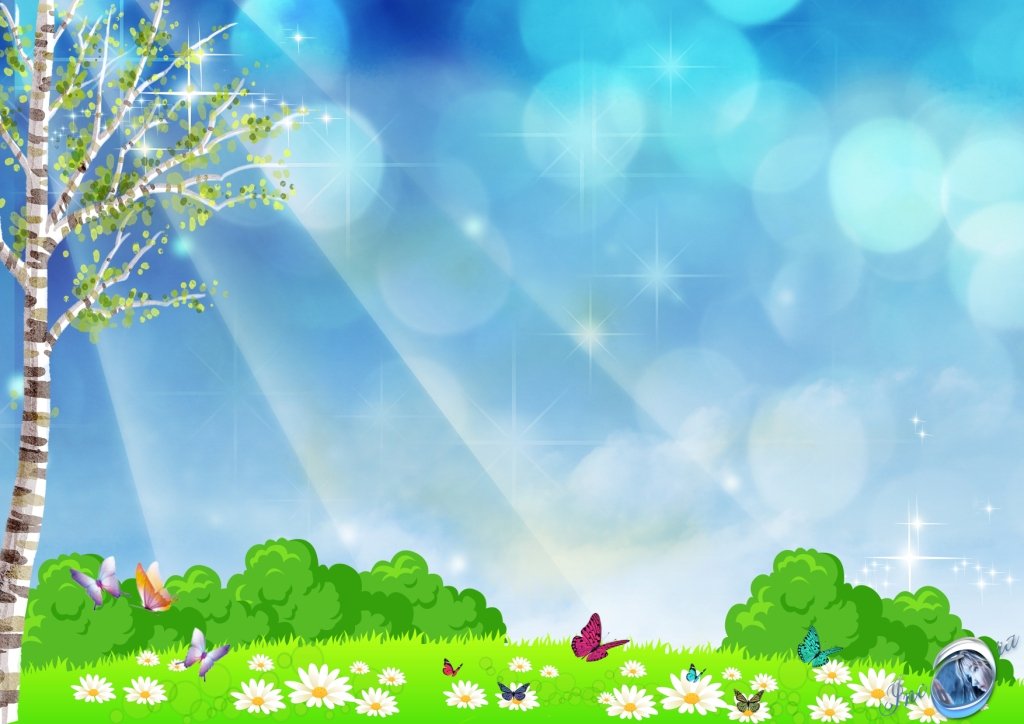 Баночка из под крема может стать декоративной шкатулкой для украшений
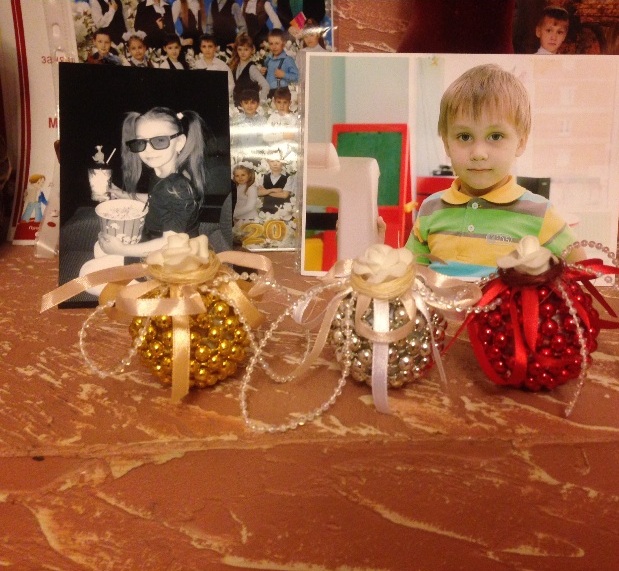 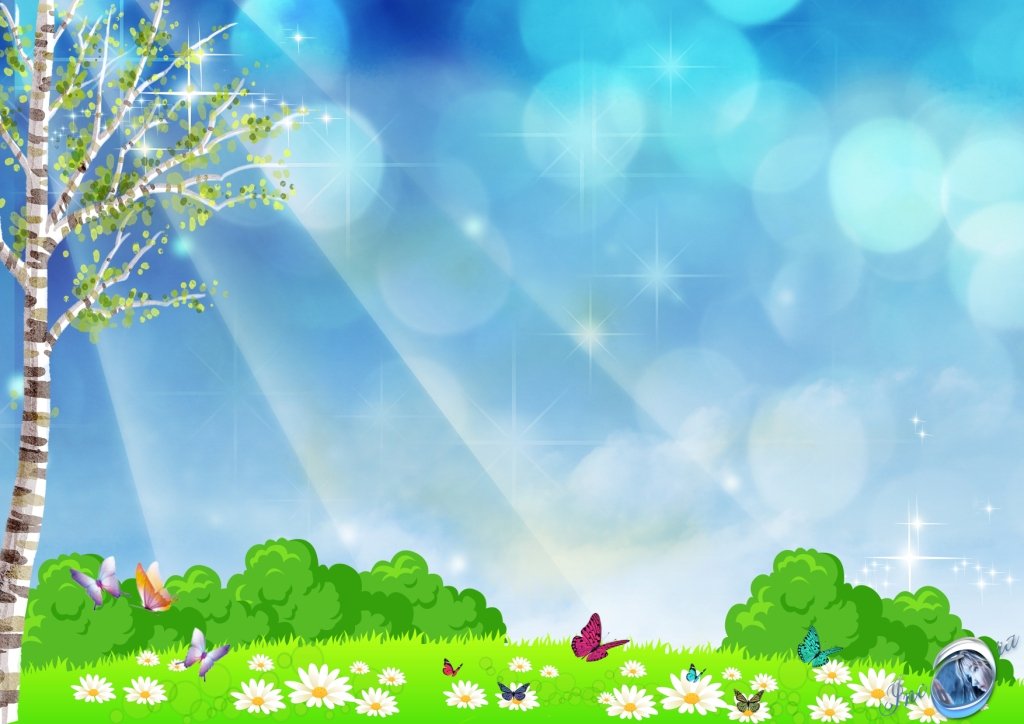 Приближается праздник Пасхи, но я уже приготовил поделку в детский сад   от сюрприза из шоколадных яиц и старой пряжи.
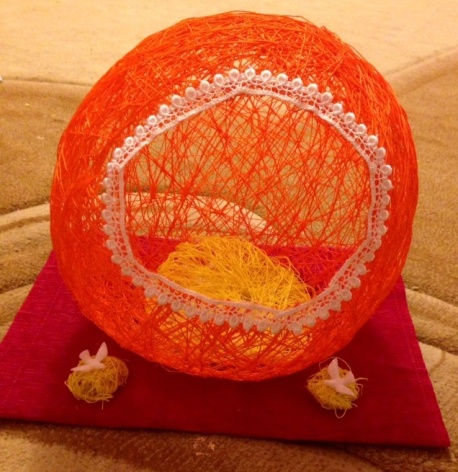 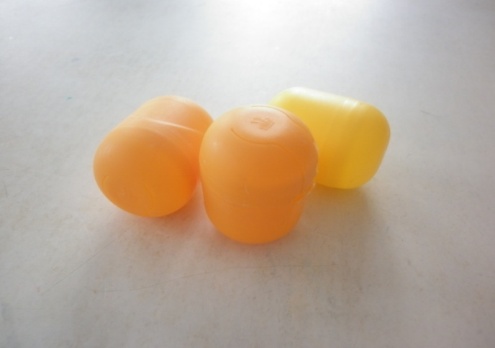 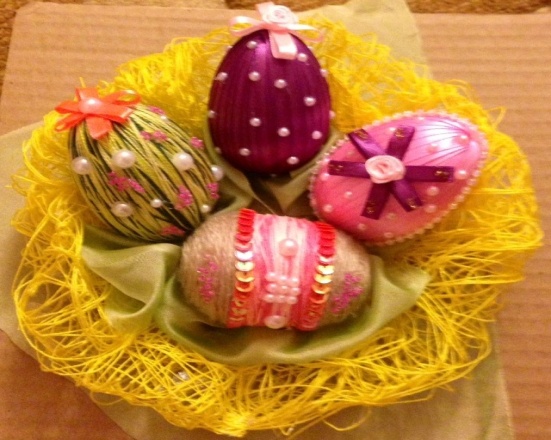 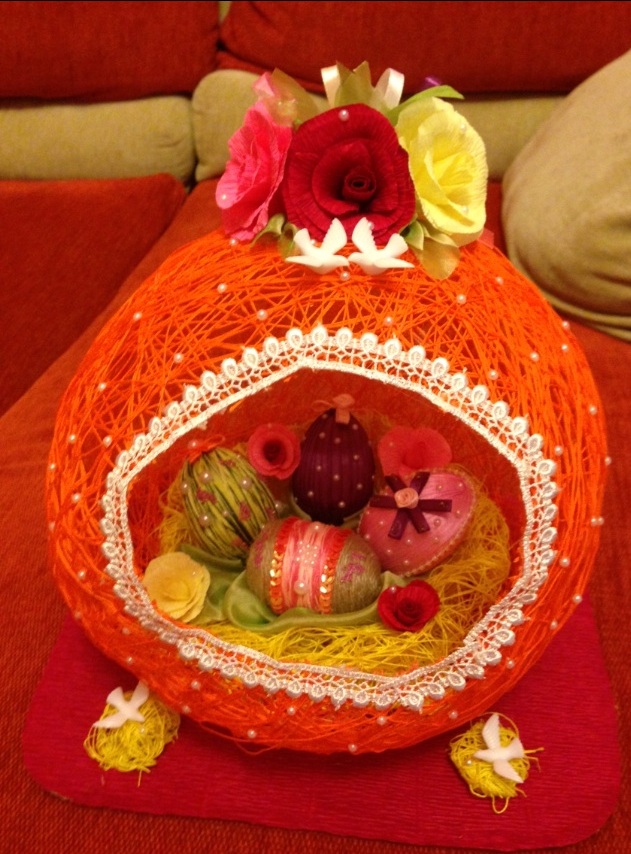 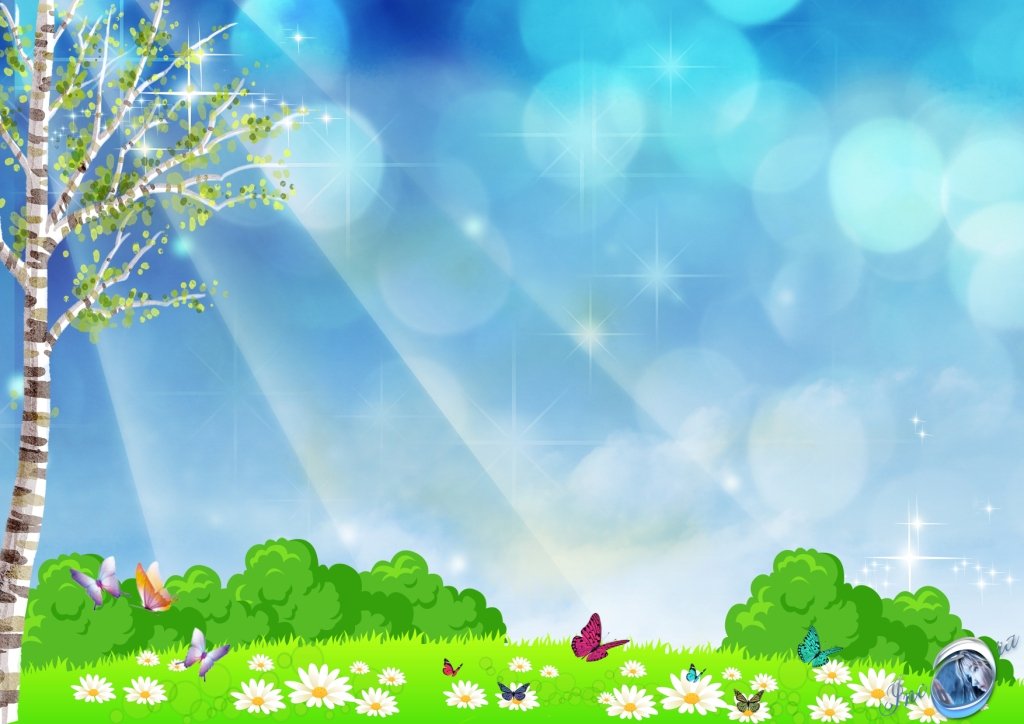 Подарок бабушке на 8 мартаСделал я его из цветных салфеток и лопнутого цветочного горшка.
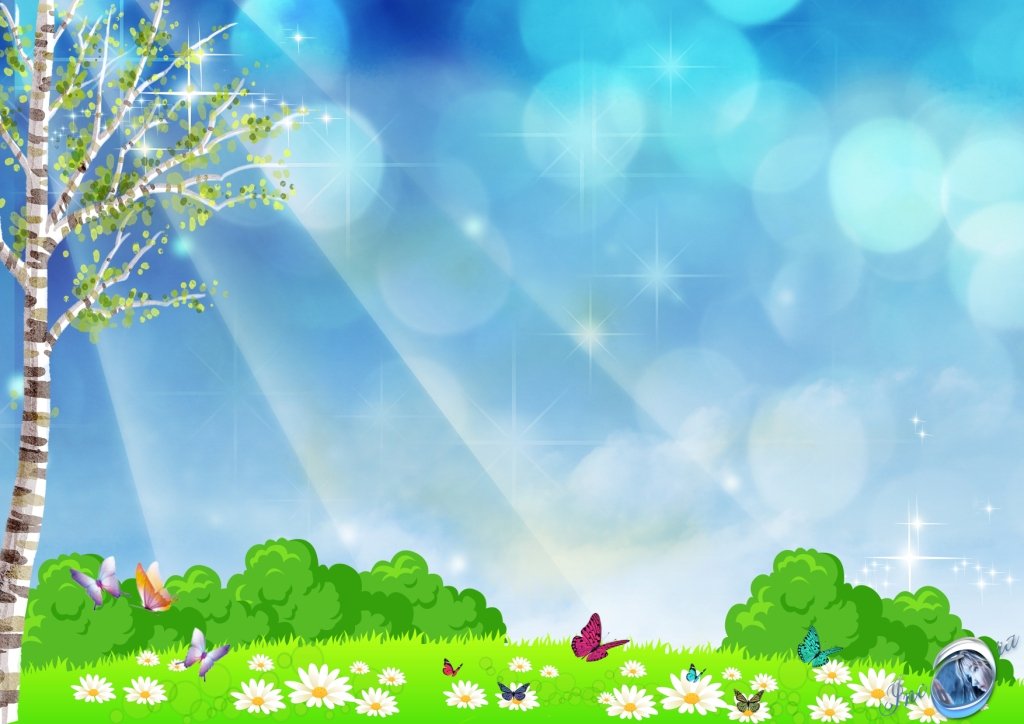 Вывод:
Наша практика доказала, что даже ненужный, на первый взгляд, мусор (упаковку) можно превратить в произведение искусства! Следовательно,  я  сделал следующий вывод, подтвердив свою гипотезу:
экономический (экономить семейный бюджет, создавая своими руками поделки, которые могут порадовать родных и близких);
эстетический (получаем удовольствие, создавая различные изделия своими руками);
экологический (продлевая срок использования пластиковых бутылок и другого упаковочного материала, мы не засоряем окружающую среду!)
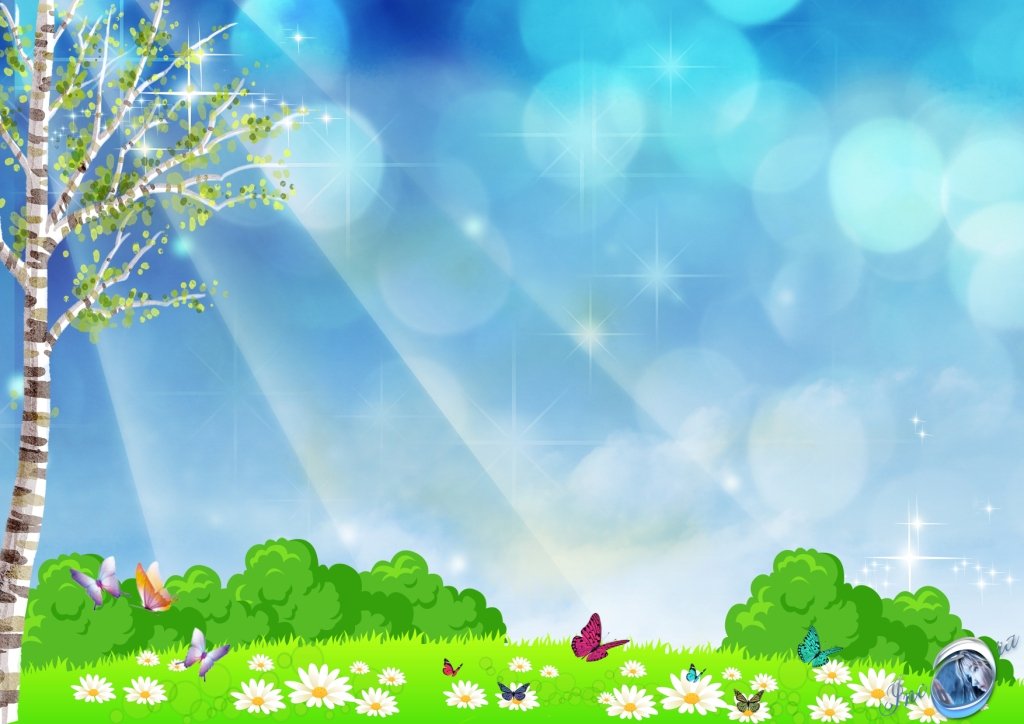 Список литературы:
1. http://ru.wikipedia.org/
2. «Упаковки. Общество потребления» Яцек Шиндлер.
3. http://gendocs.ru/v26317/лекции_-_упаковка_товаров
4. http://dom-sweet-dom.ru/4103-utilizacija-bytovyh-othodov.html
5. http://green3green.livejournal.com/18702.html
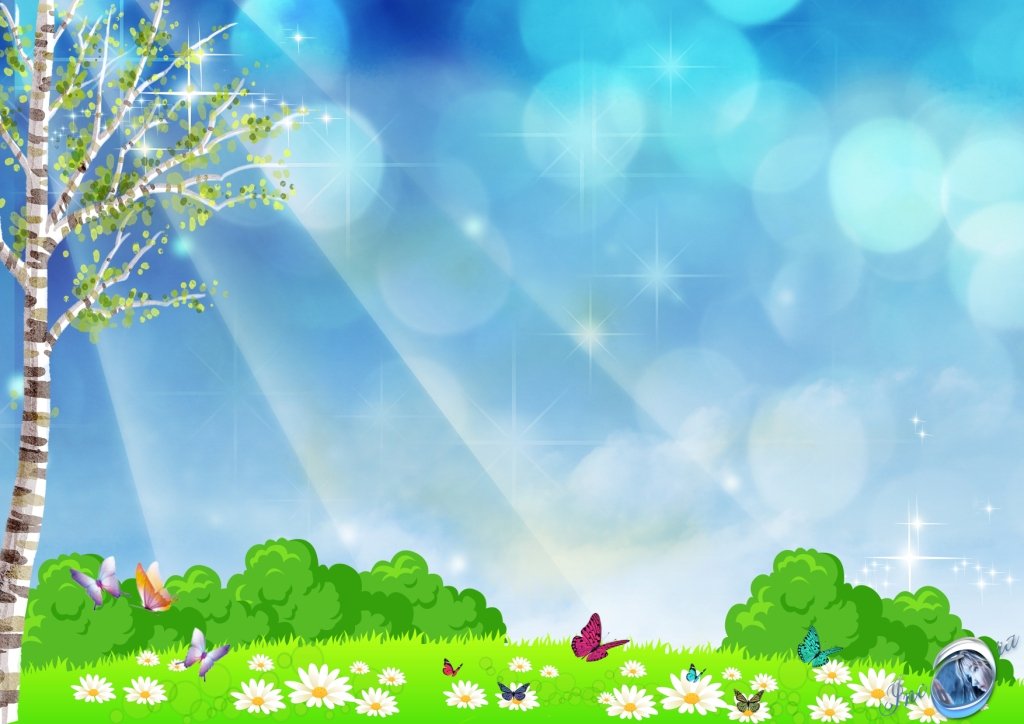 СПАСИБО ЗА ВНИМАНИЕ!
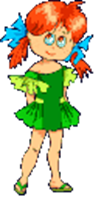 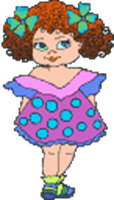